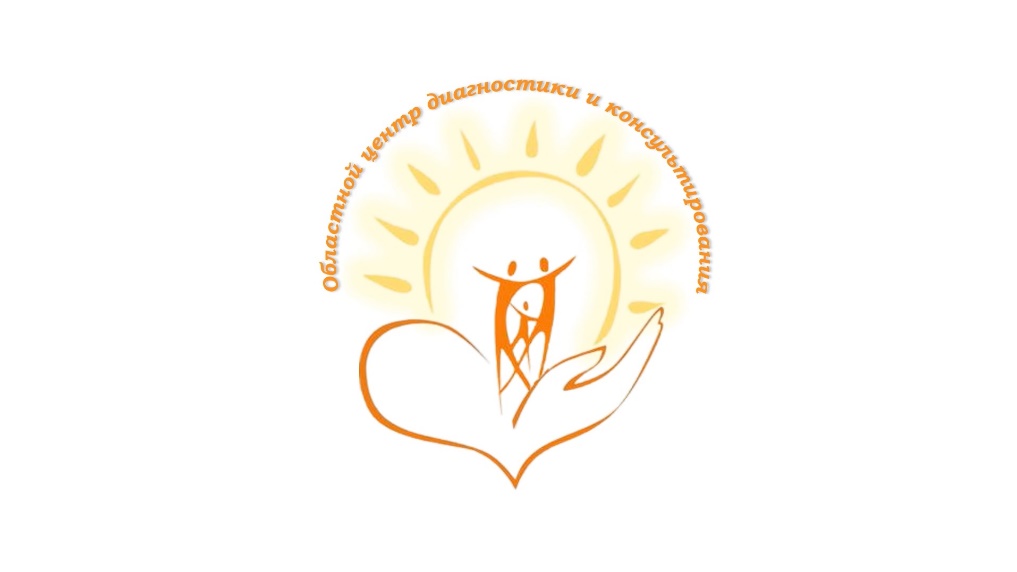 Государственное бюджетное учреждение Новосибирской области – центр психолого-педагогической, медицинской и социальной помощи детям «Областной центр диагностики и консультирования»
Семинар для операторов учреждений СПО
 по ведению ГИС БД ОВЗ
Шиленко Надежда Андреевна, методист ГБУ НСО «ОЦДК»
САЙТ ГБУ НСО «ОЦДК»: https://concord.websib.ru/
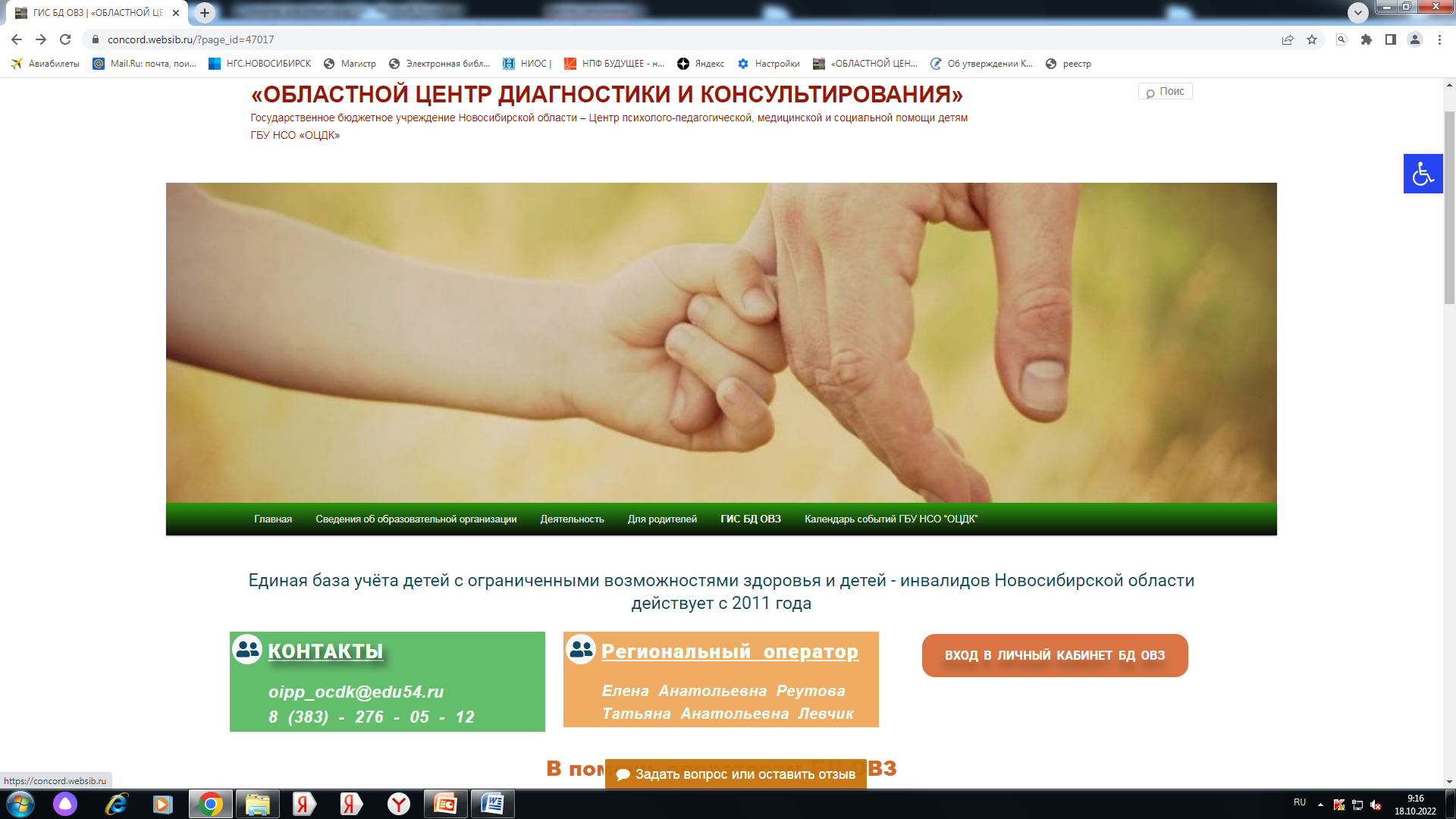 Вход через защищенный канал связи (VipNet)
Положение о единой базе учёта детей с ограниченными возможностями здоровья и детей — инвалидов Новосибирской области, утвержденное приказом Минобрнауки Новосибирской области 01.04.2015 № 925 (с изменениями от 07.12.2017 № 3050).
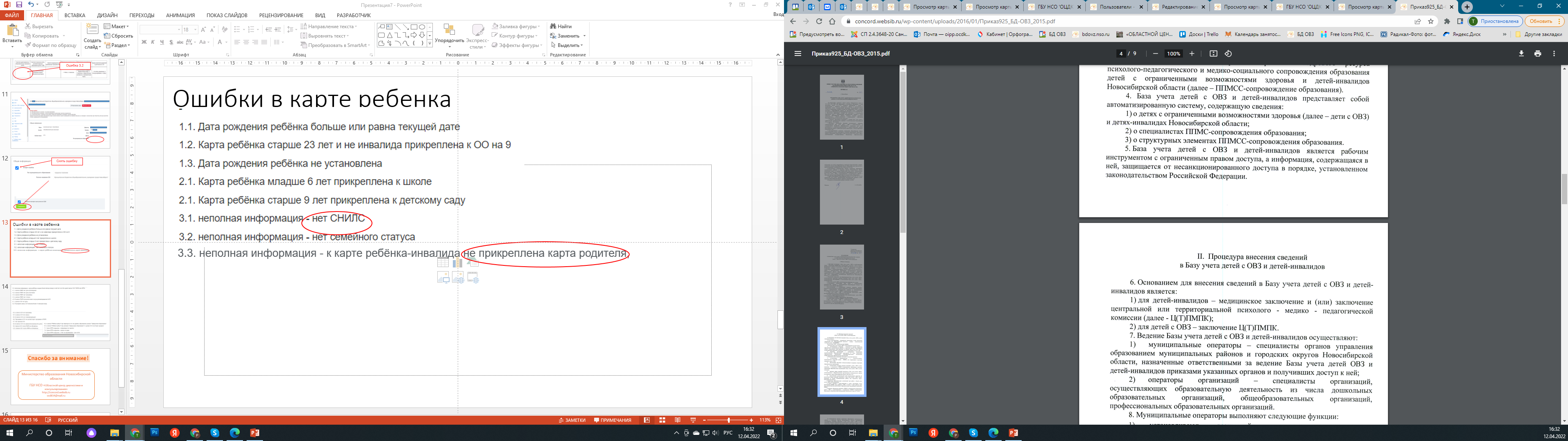 Содержание базы
Карты:
обучающихся
законных представителей
сотрудников
организаций
ПМПК
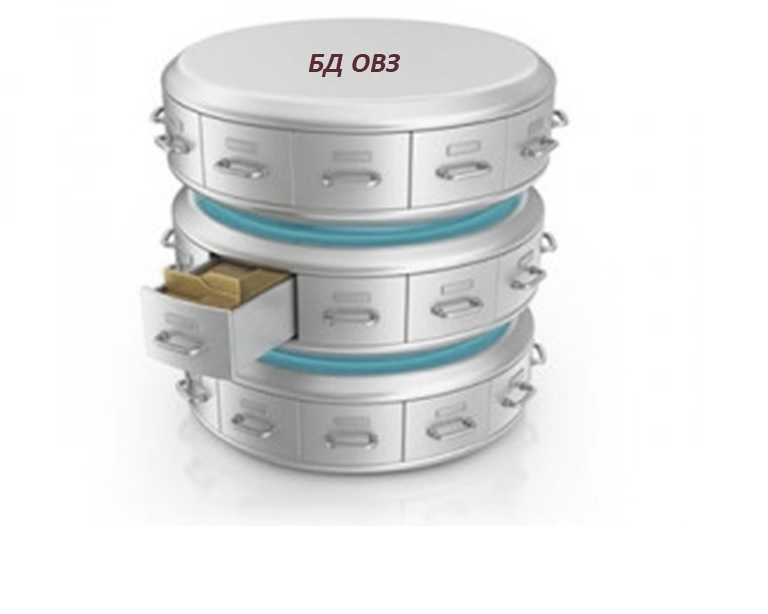 Функции:
создание, редактирование, удаление карт
формирование отчётов
автосверка данных
импорт/экспорт данных
внутренние переходы
контроль действий
Проверка достоверности
Учёт детей с ОВЗ и детей-инвалидов, контроль за созданием специальных образовательных условий в соответствии с заключением ПМПК или ИПРА
Потребители информации
Формирование отчётов
по нозологии;
по классам и уровням образованиям
по ФГОС и вне ФГОС
по исполнению рекомендаций ПМПК
по инклюзивному и коррекционному образованию
в разрезе школ, районов, статусов ОО и т.д.
Выборки
Вход в БД ОВЗ
Вход через защищенный канал связи (VipNet – сеть 985). 
Актуальность доменного имени и кодов доступа.
Постоянный доступ оператора БД ОВЗ к компьютеру с ЗКС.
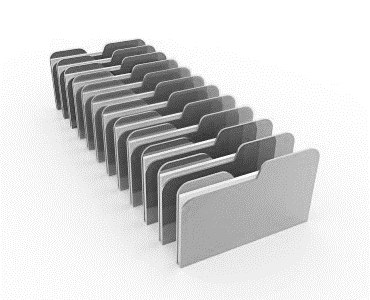 Оператор ОО
Наличие приказа и обязательства о неразглашении.
Дополнение к трудовому договору.
Оплата труда.
Доступ к заключениям ПМПК и решениям консилиума.
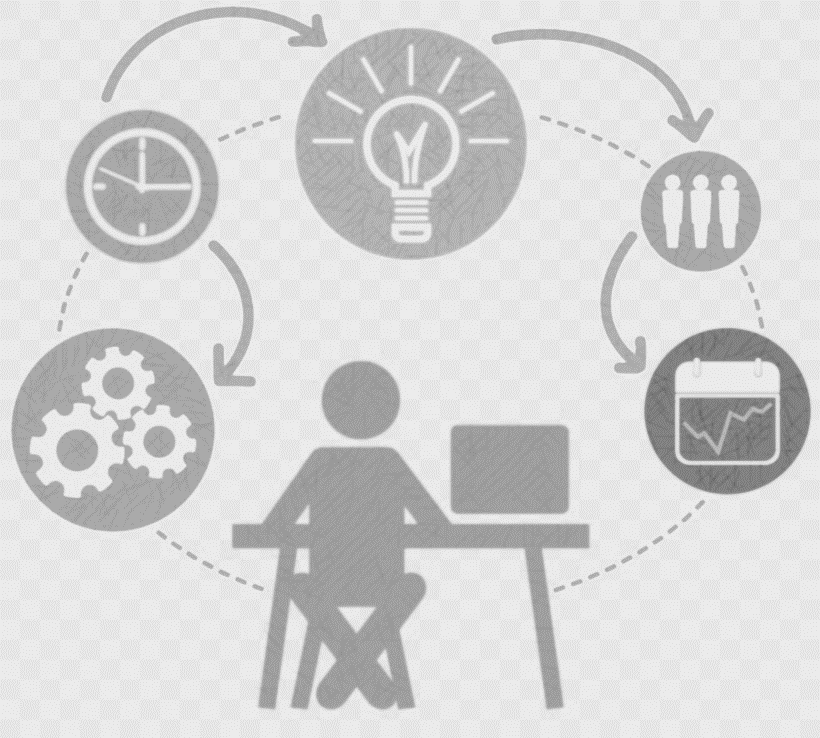 Уровень компетентности оператора ОО
Периодичность работы в БД ОВЗ  - с картами детей (ИПРА, ПМПК, СОУ), специалистов, ОО, родителей.
Умение обращаться за помощью и формулировать запрос (код ОО, ФИО оператора, ID карты, проблема, скриншот).
Использование календаря (обновление браузера)
Умение получать необходимую для размещения в БД ОВЗ информацию.
Обязательна привязка карты оператора в личном кабинете!
1
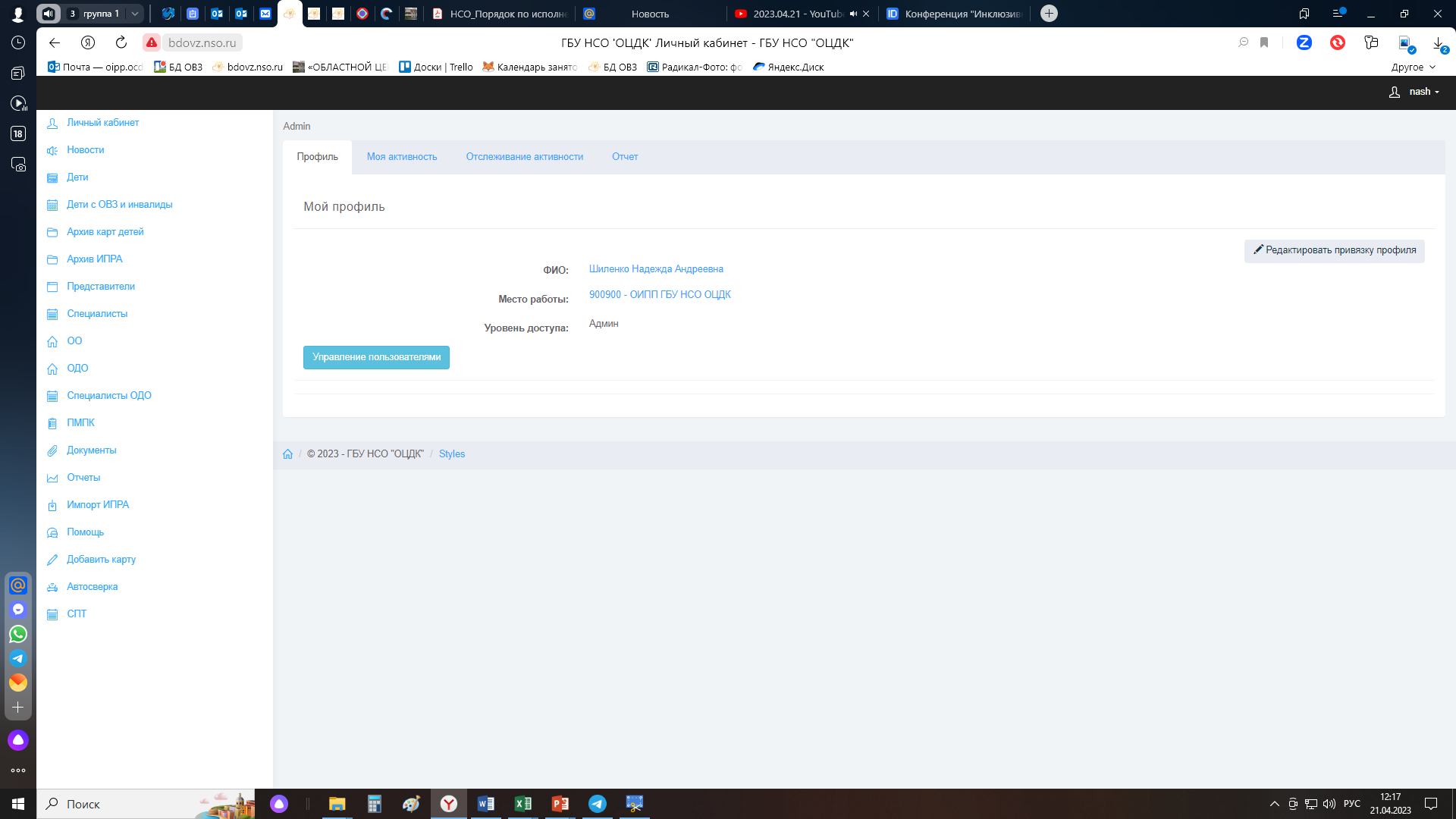 2
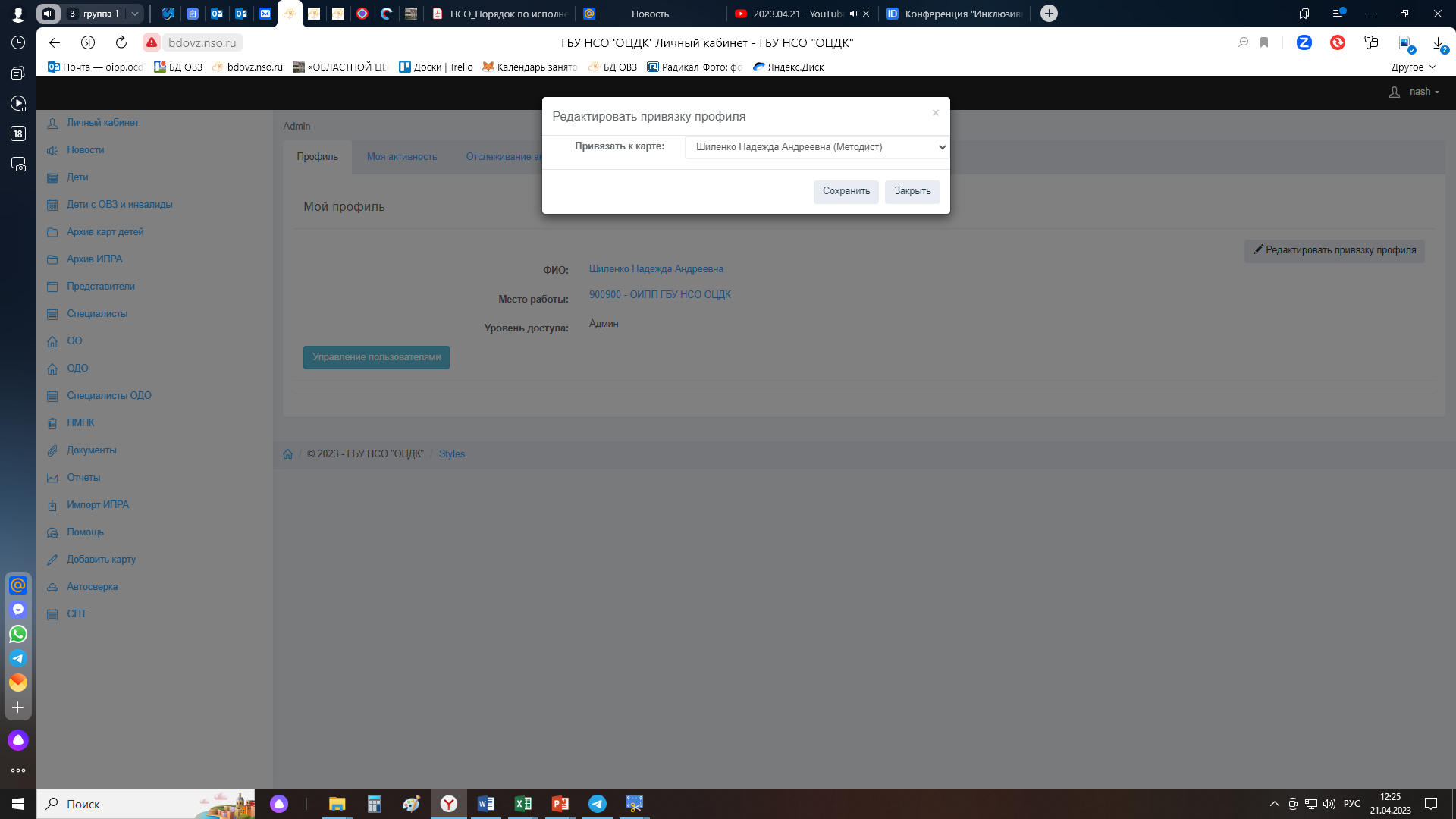 3
Из выпадающего списка выбрать себя и сохранить
Меню
Документы
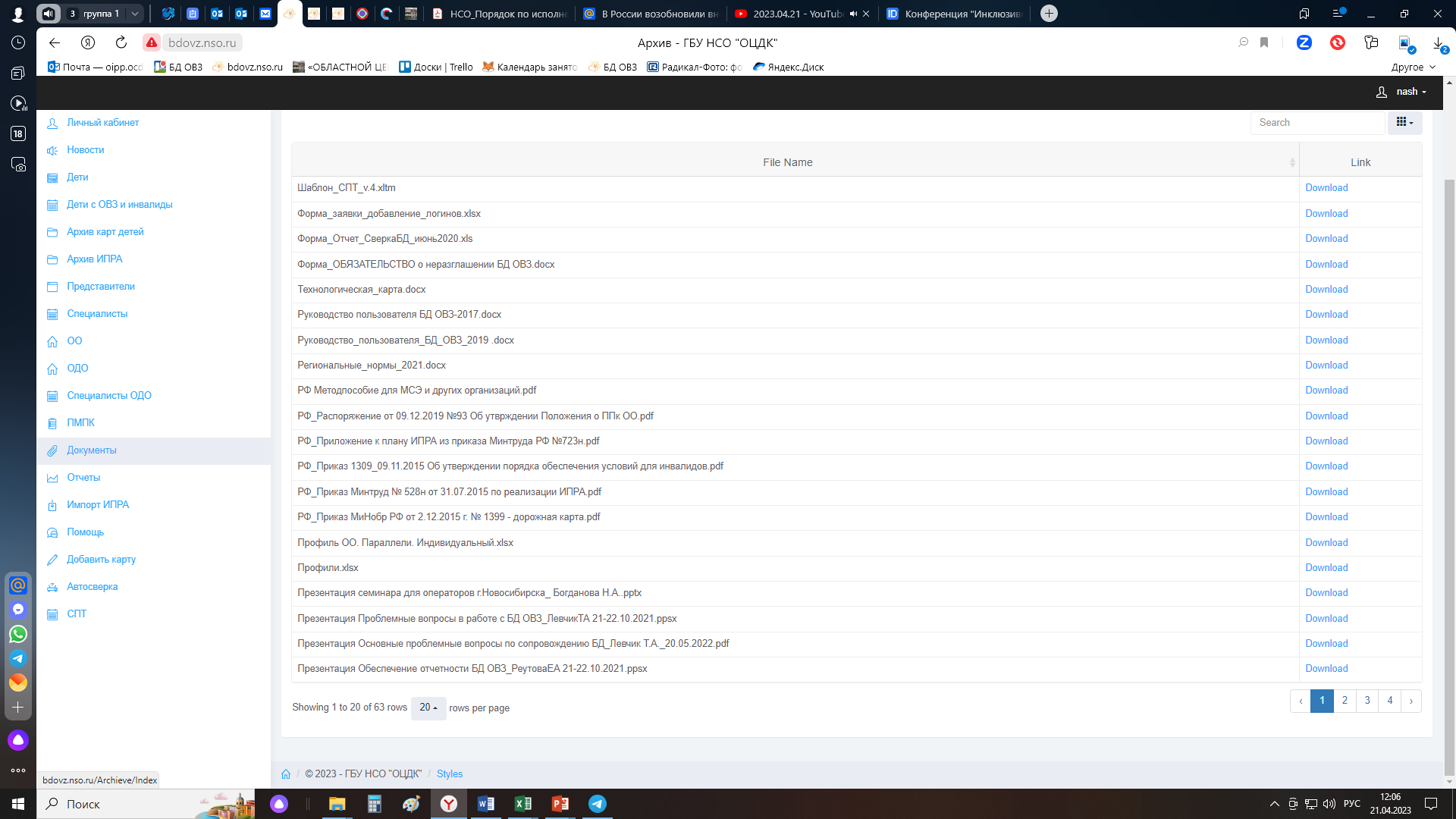 нужно листать странички
В начале учебного года необходимо:

1. Проверить информацию в карте ОО: контактные данные директора и оператора, количество детей и детей ОВЗ, программы и т. д. 
2. Обновить информацию в картах специалистов: стаж, категория, должность, повышение квалификации, дополнительная нагрузка и т. д.
3. Оформить заявку на карты поступивших детей.
4. Обновить СОУ в картах детей.
Ошибки в карте ОО
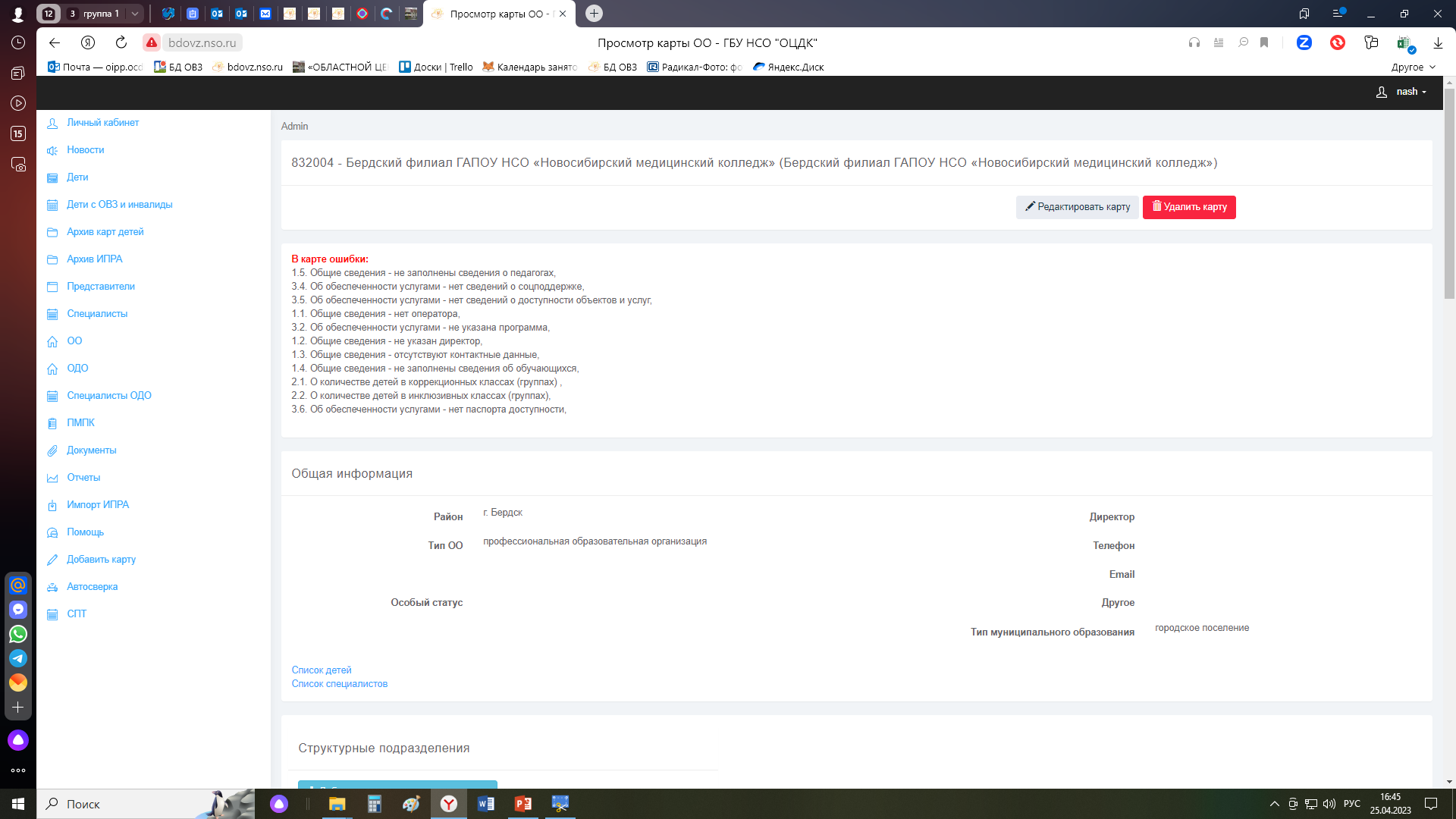 Что указано в карте директора, то и отображается в карте организации
В карте ошибки:
2.3. О количестве детей - указанное кол-во детей с ОВЗ и/или инвалидов не совпадает с данными БД ОВЗ,(общее количество карт детей, обучающихся в корр и инклюз классах, и детей, находящихся на семейном обучении, не совпадает с количеством карт в базе без учёта карт детей без статуса, нуждающихся в сопровождении)
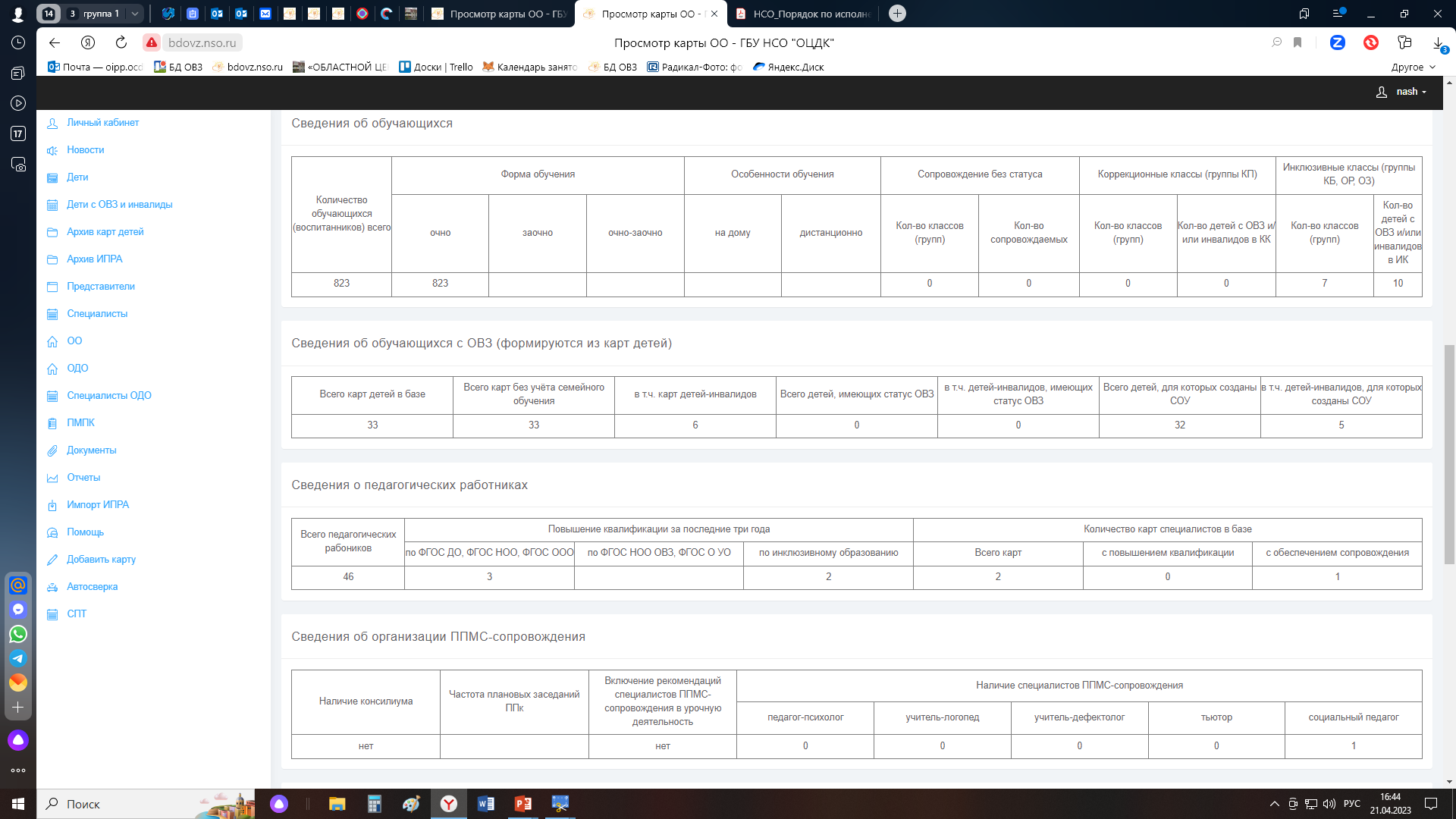 Ошибка 3.3. ППк
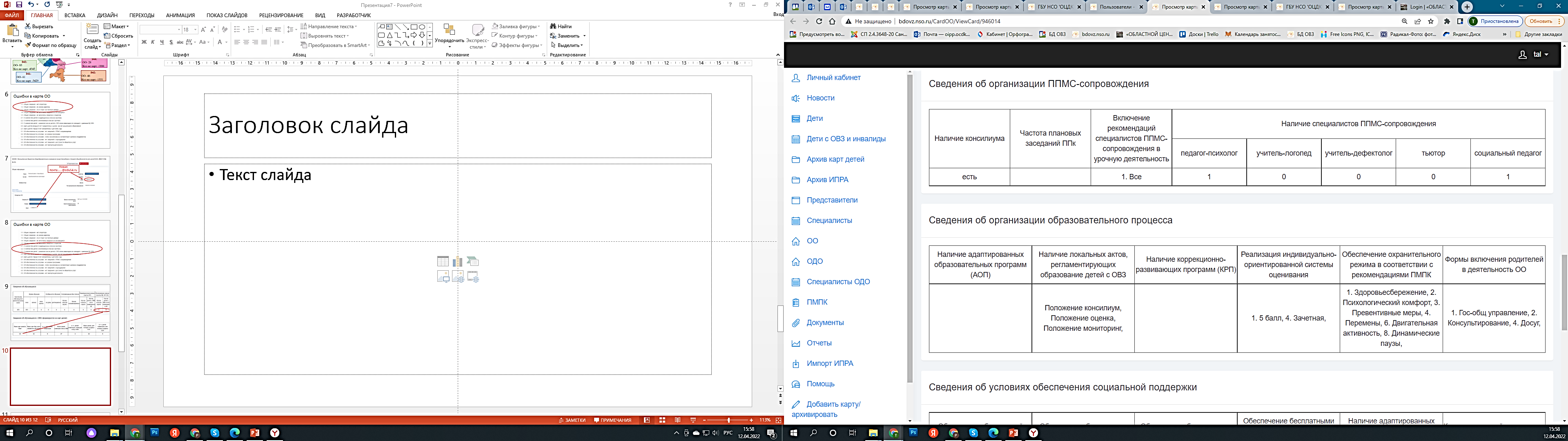 Ошибка 3.2
Список «Дети» 
цвет - Ребёнок с ИПРАцвет - Выбывший из ООцвет - Заключение ПМПК недействительноцвет - В карте ошибкацвет - Статус ОВЗ снят/не подтвержден/не присвоен
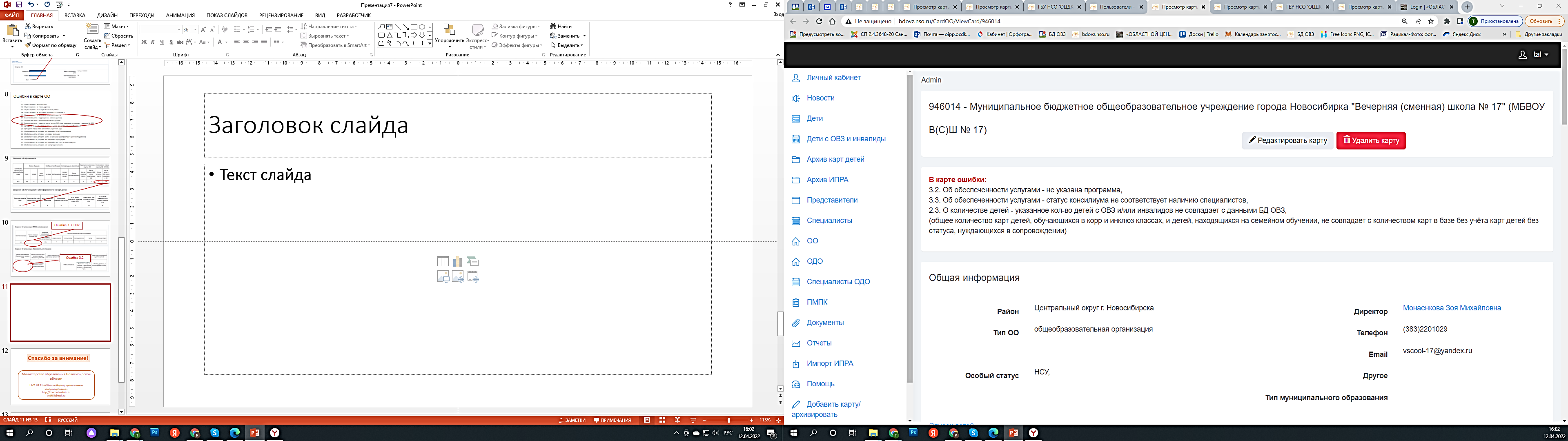 Возврат карт детей из архива ОО -самостоятельно!
При создании карты ребенка:

необходимо внимательно вносить информацию в соответствии с документами;
максимально заполнить поля.

Карта ребенка существует в БД ОВЗ, если при сохранении карты появляются уведомления 
«На странице найдены ошибки, обратитесь к разработчикам» или
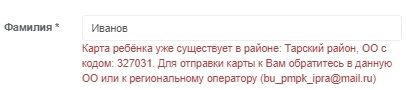 цвет - выбывший из ОО
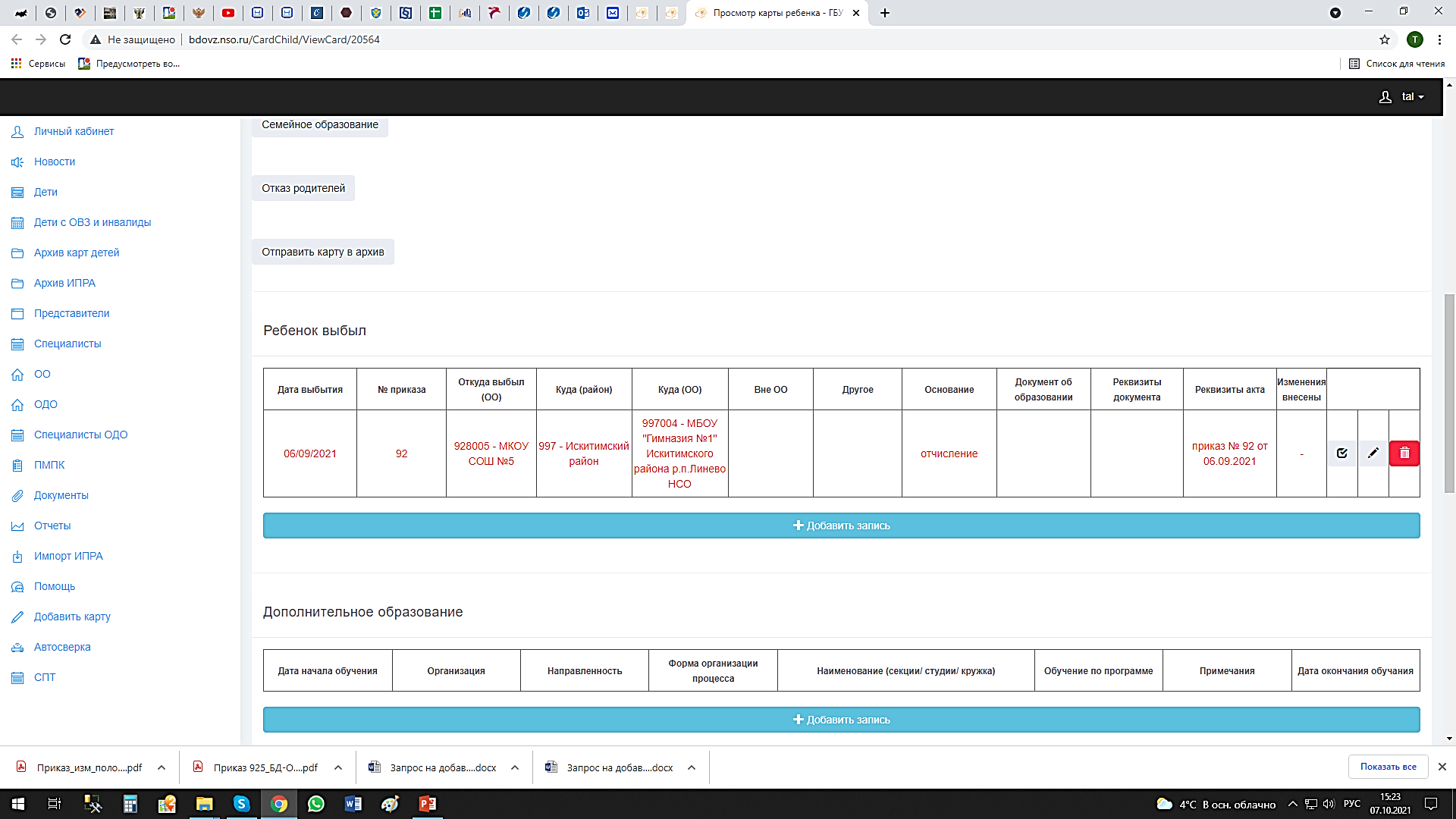 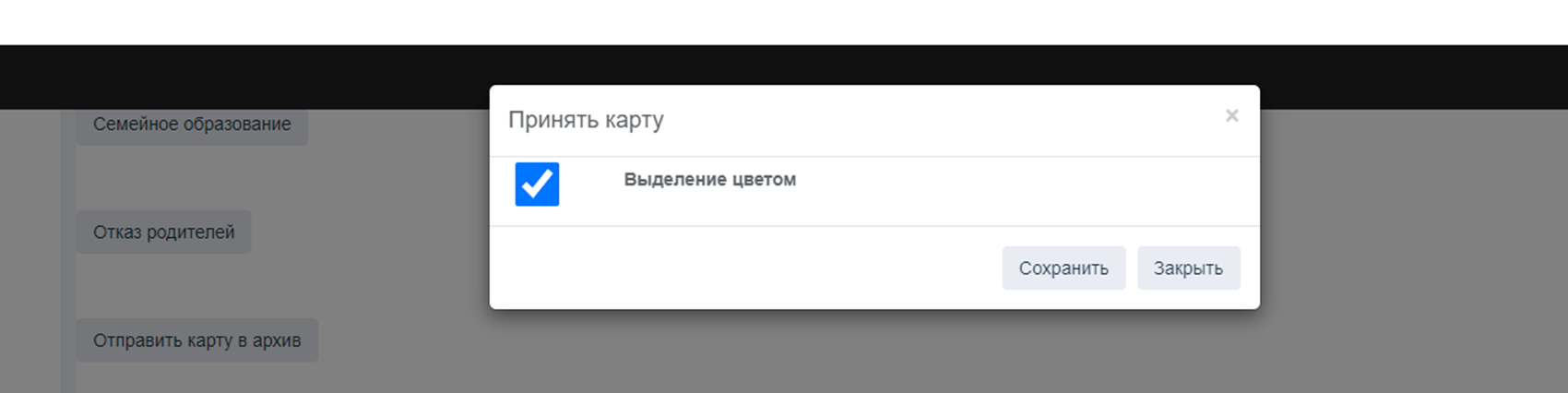 Ошибки в карте ребенка
Обязательно для сверки с ПФР
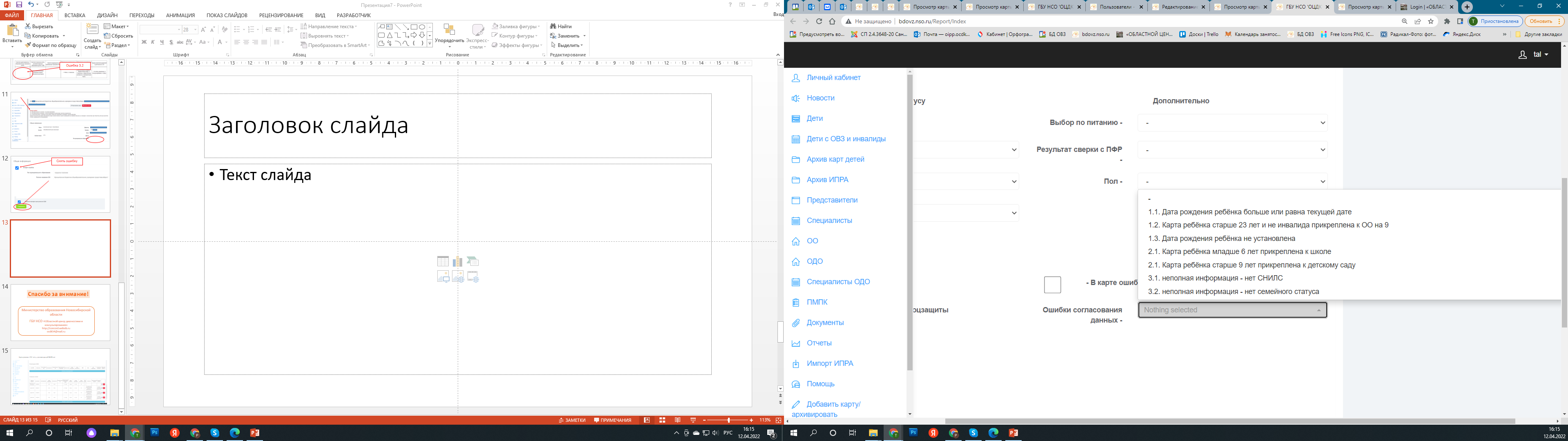 3.3. неполная информация - к карте ребёнка-инвалида не прикреплена карта родителя,
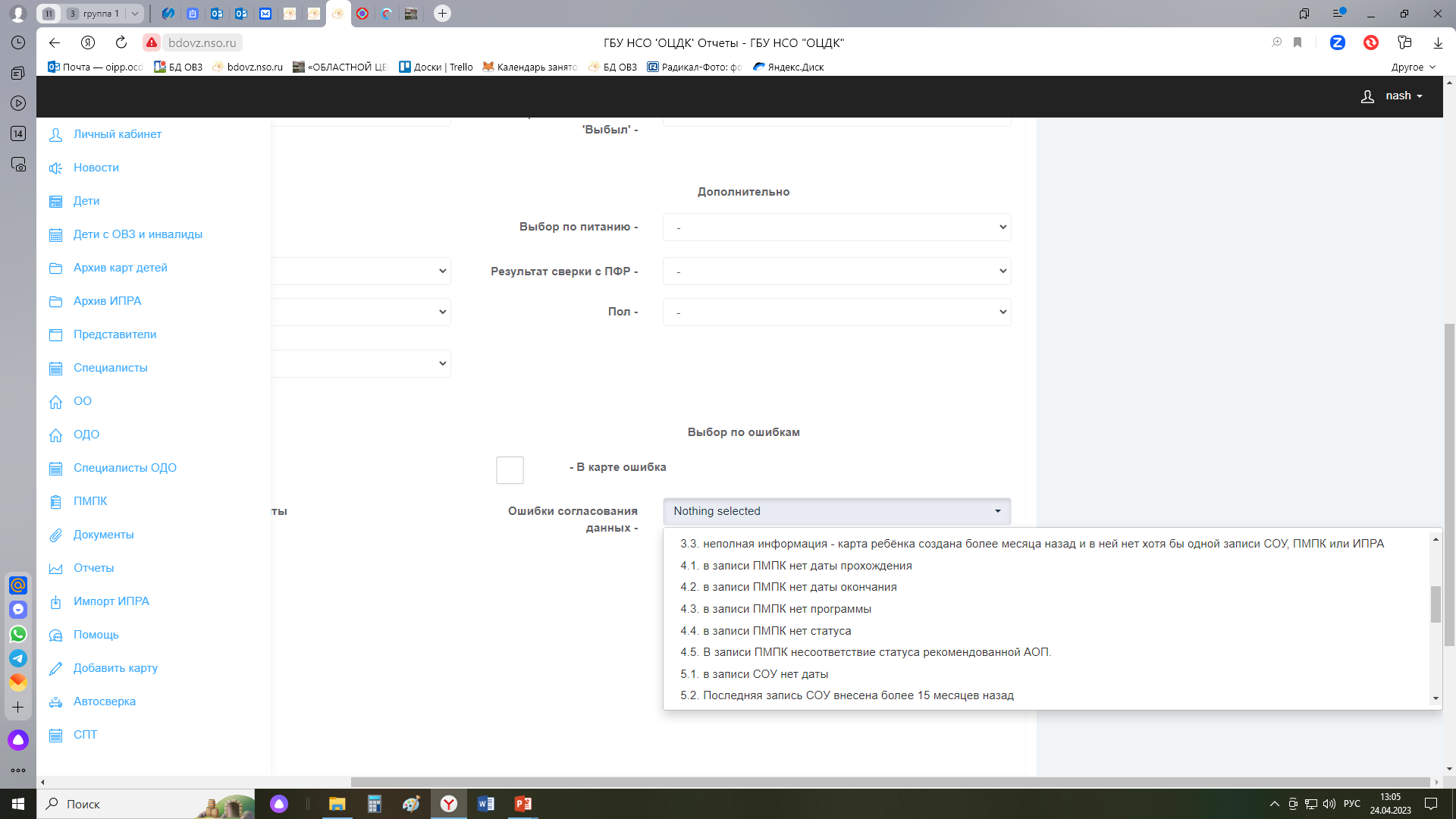 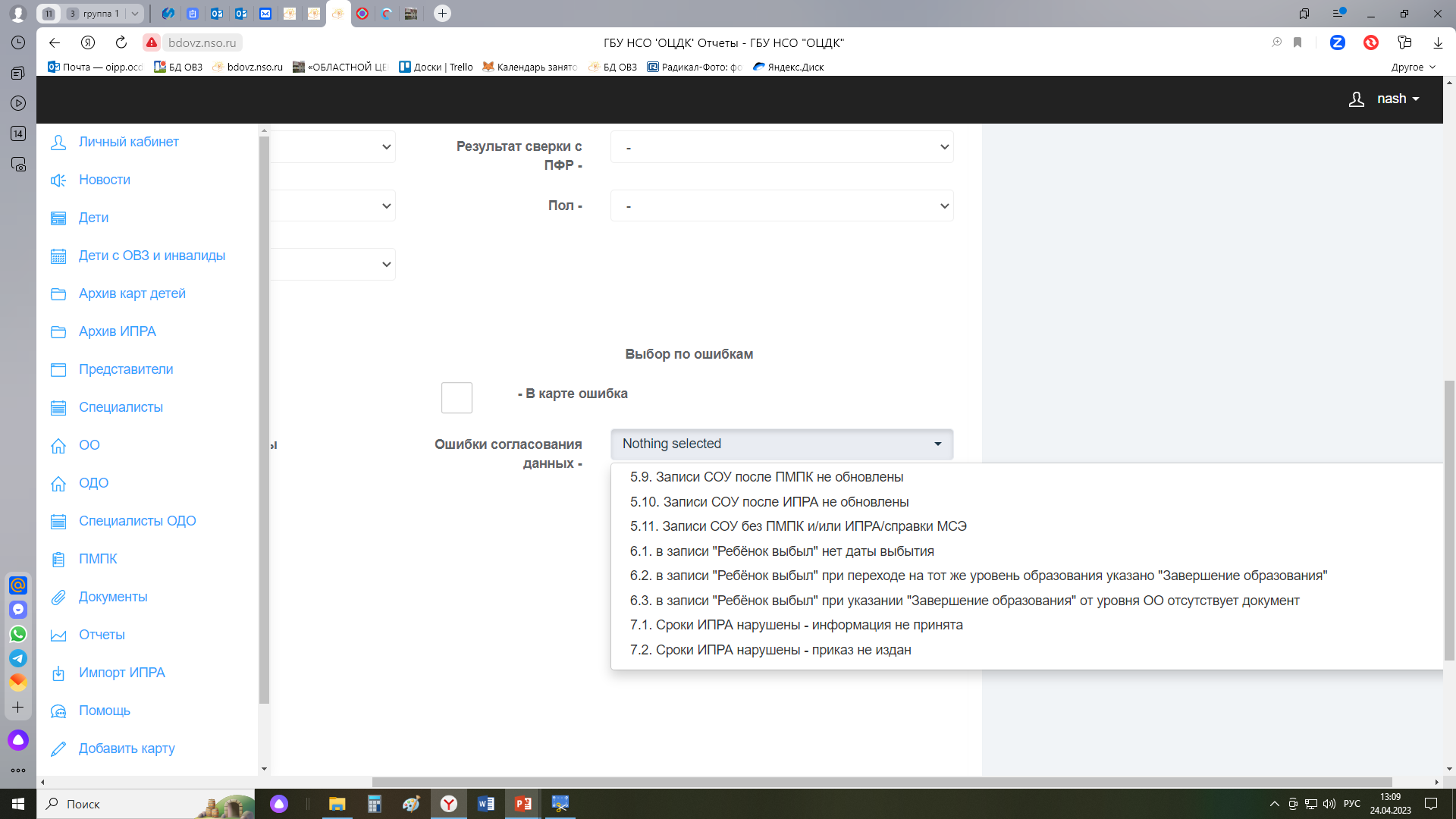 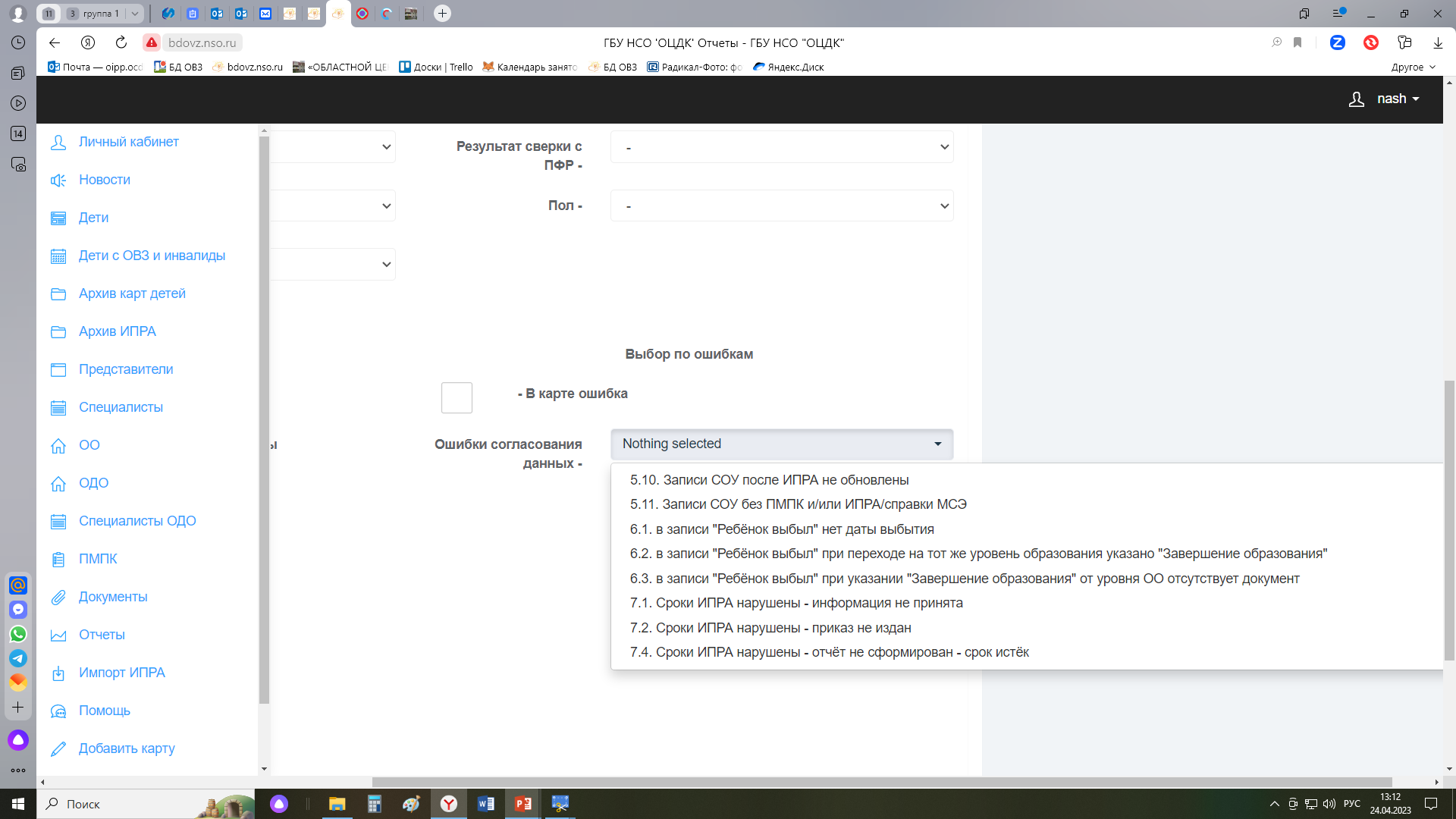 Рекомендации ПМПК заполняются в строгом соответствии с заключением ПМПК
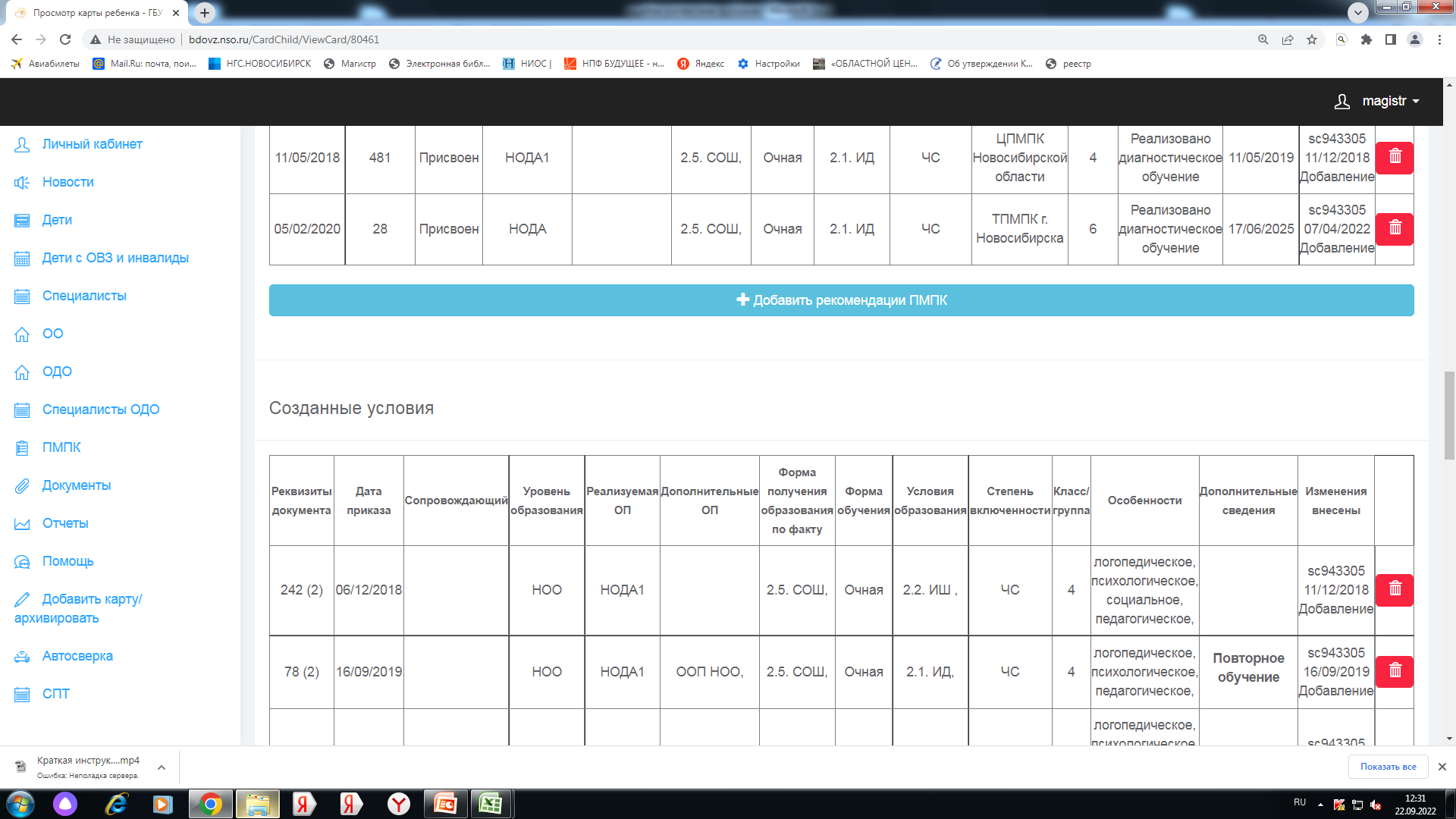 Записи в блоке «Созданные условия» вносятся в строгом соответствии с рекомендациями ПМПК. Обязательно указывать сопровождающего!
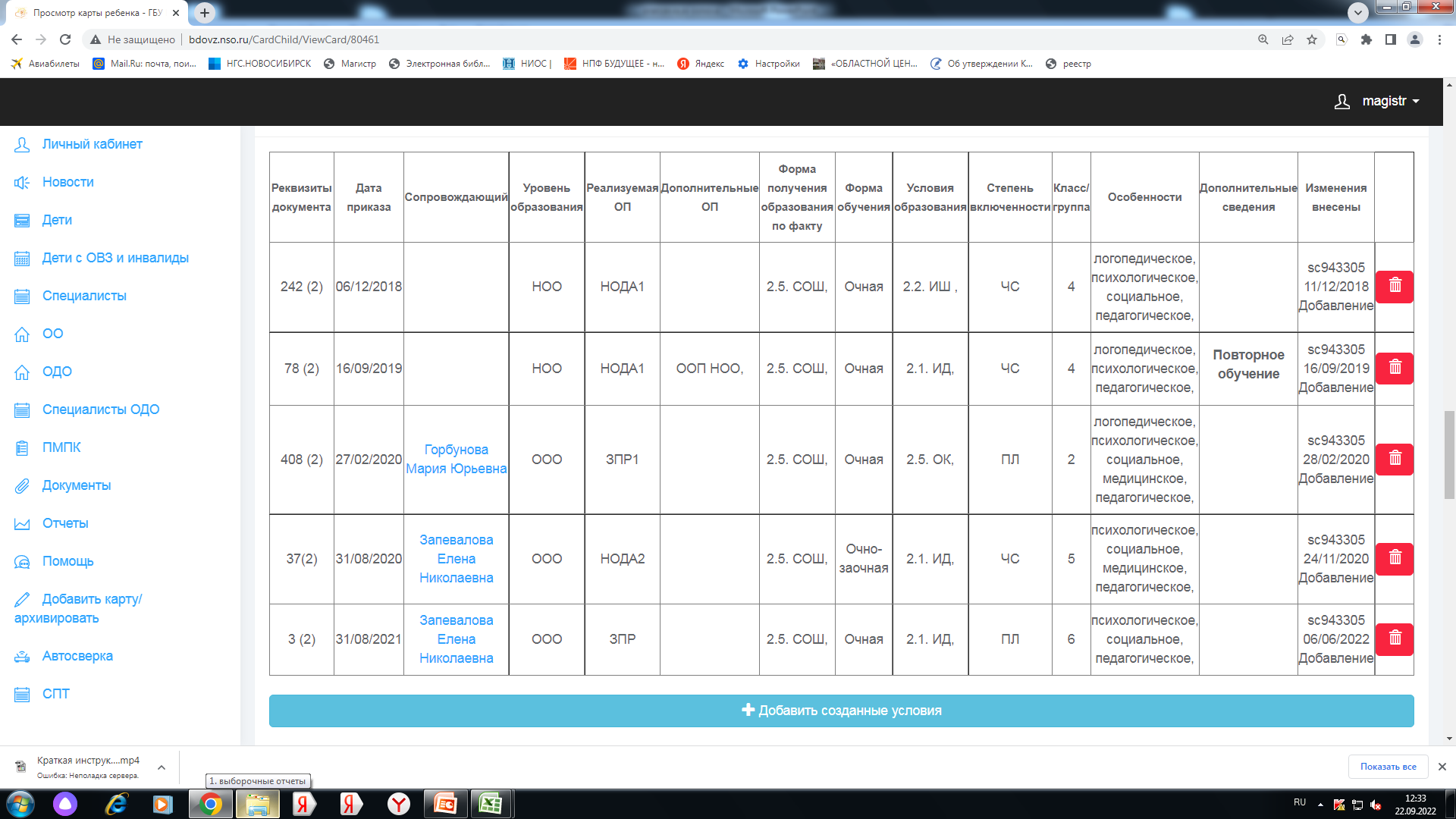 Приказ Минобрнауки Новосибирской области №925 от 01.04.2015 «О единой базе учета  детей с ограниченными возможностями здоровья  и детей – инвалидов Новосибирской области»
Приказ Минобрнауки Новосибирской области №3050 от 07.12.2017 «О внесении изменений в приказ Минобрнауки Новосибирской области №925 от 01.04.2015
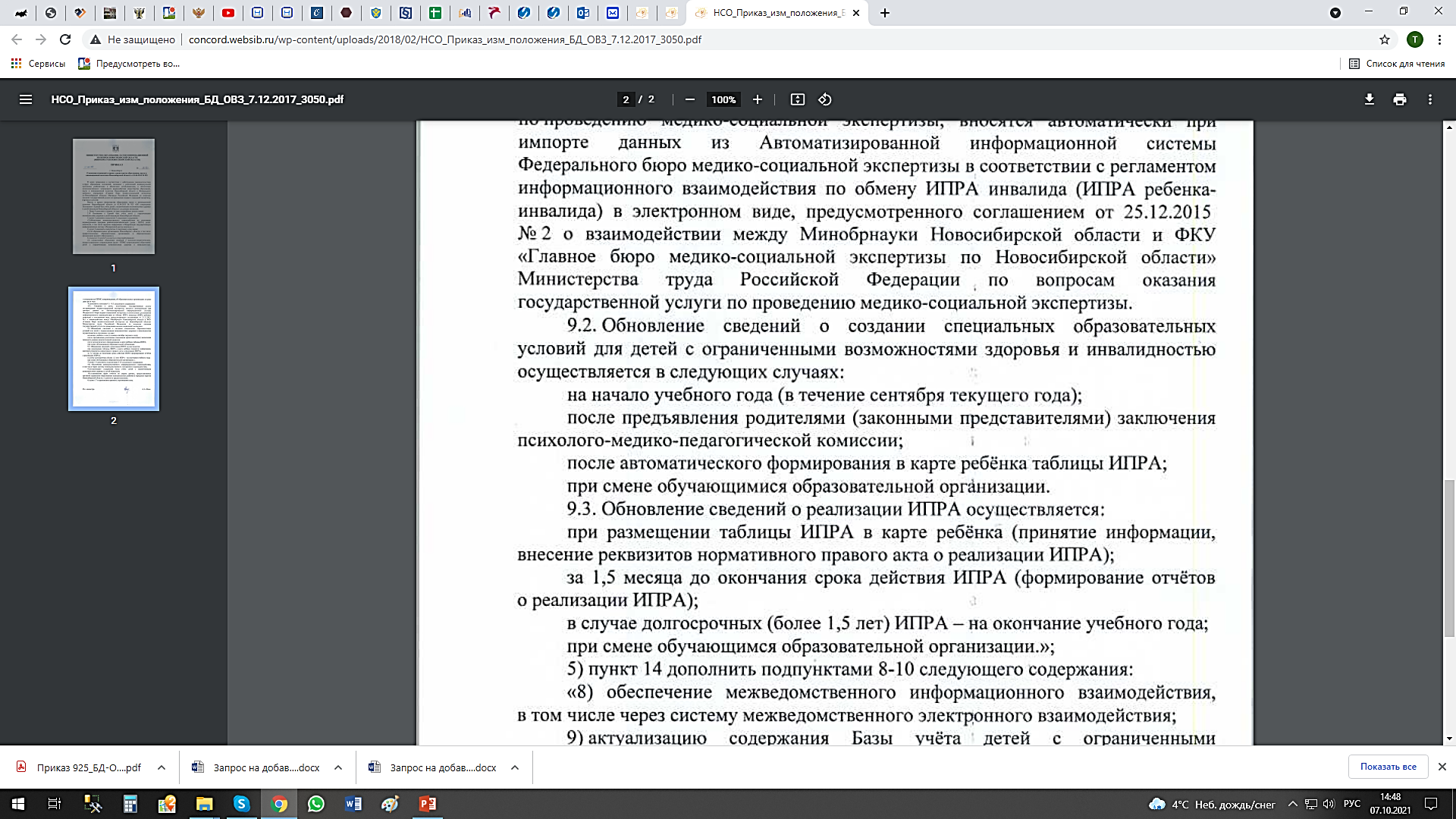 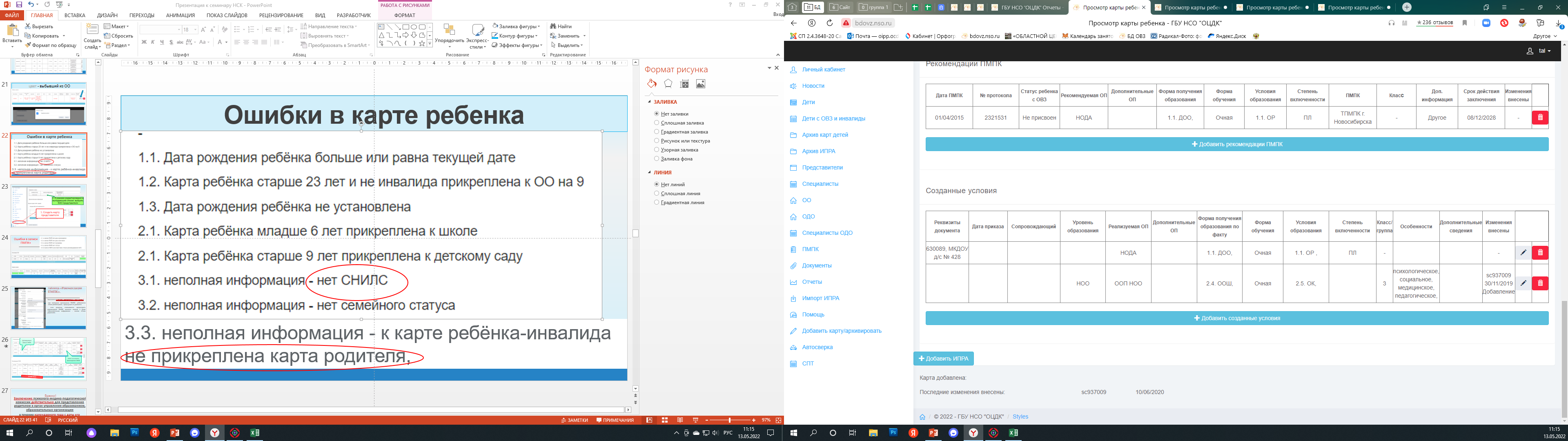 Не внесена запись в Рекомендации ПМПК
Нет № и даты приказа
Уровень образования и программа не соответствуют заключению ПМПК
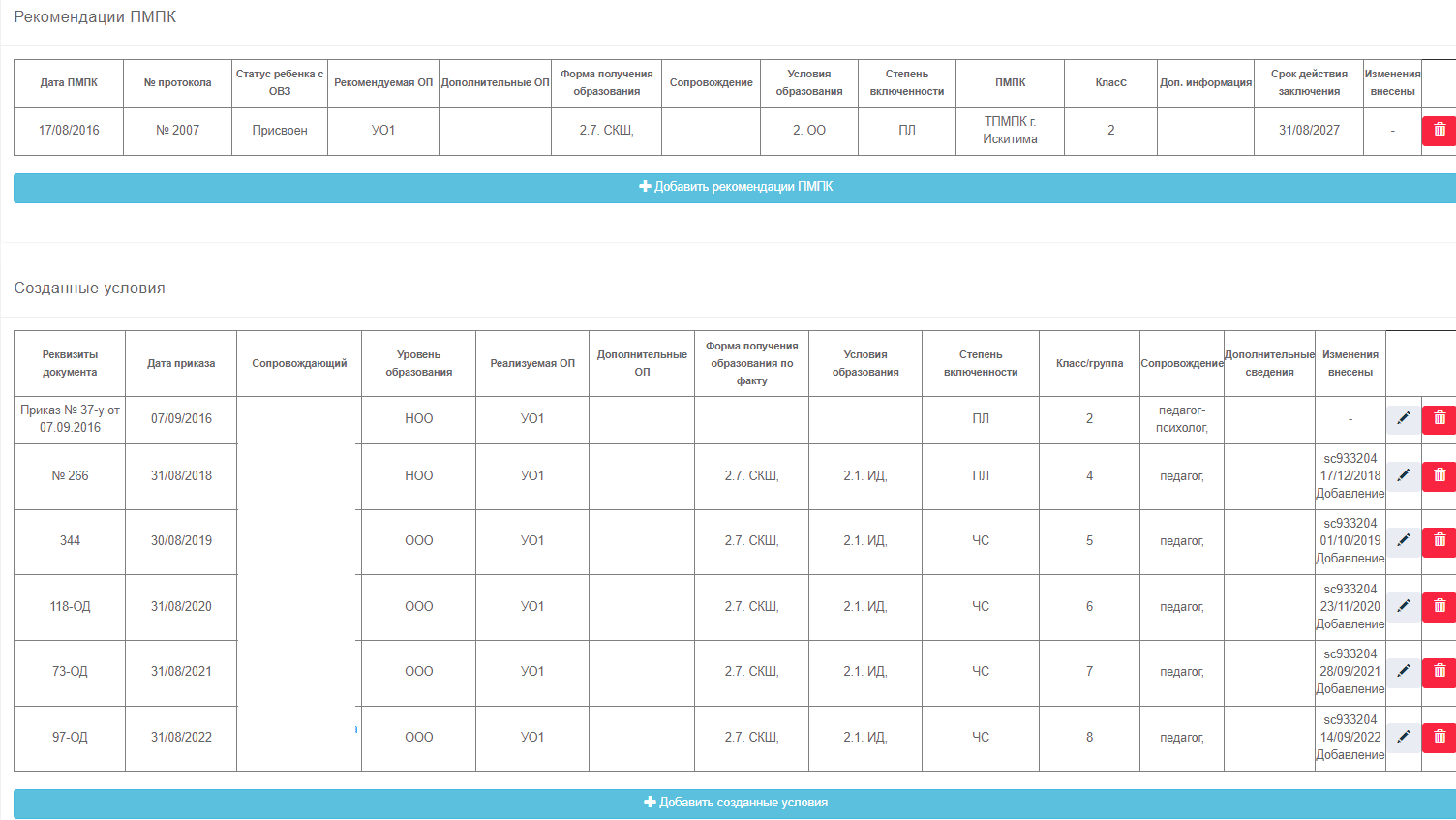 ПРАВИЛЬНО
7.1. Сроки ИПРА нарушены – информация не принята
7.2. Сроки ИПРА нарушены -  приказ не издан
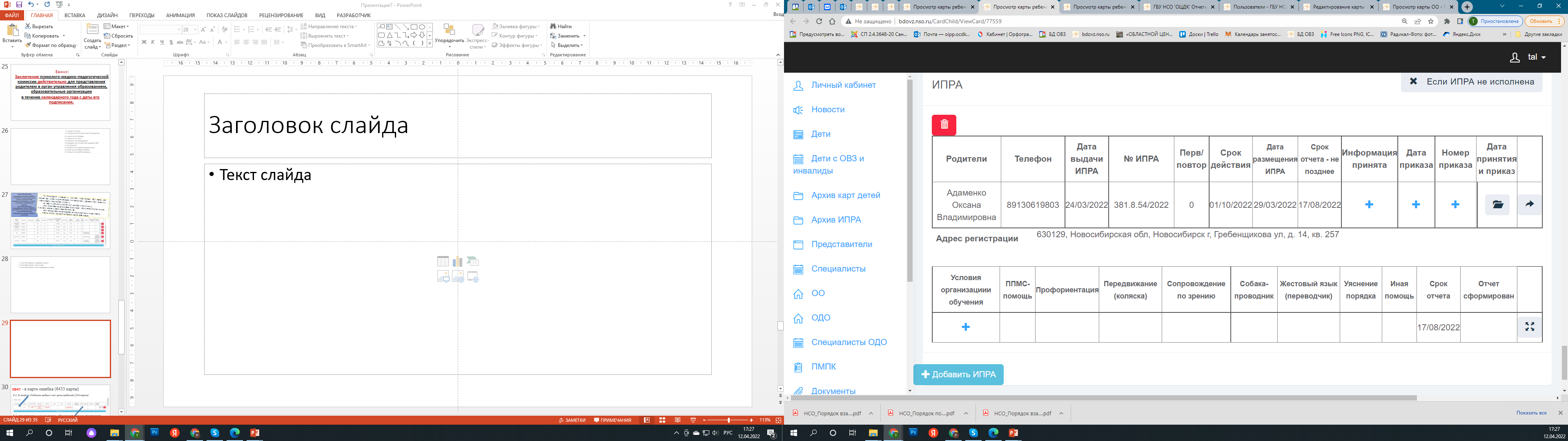 7.3. Сроки ИПРА нарушены – отчет не сформирован – срок истек
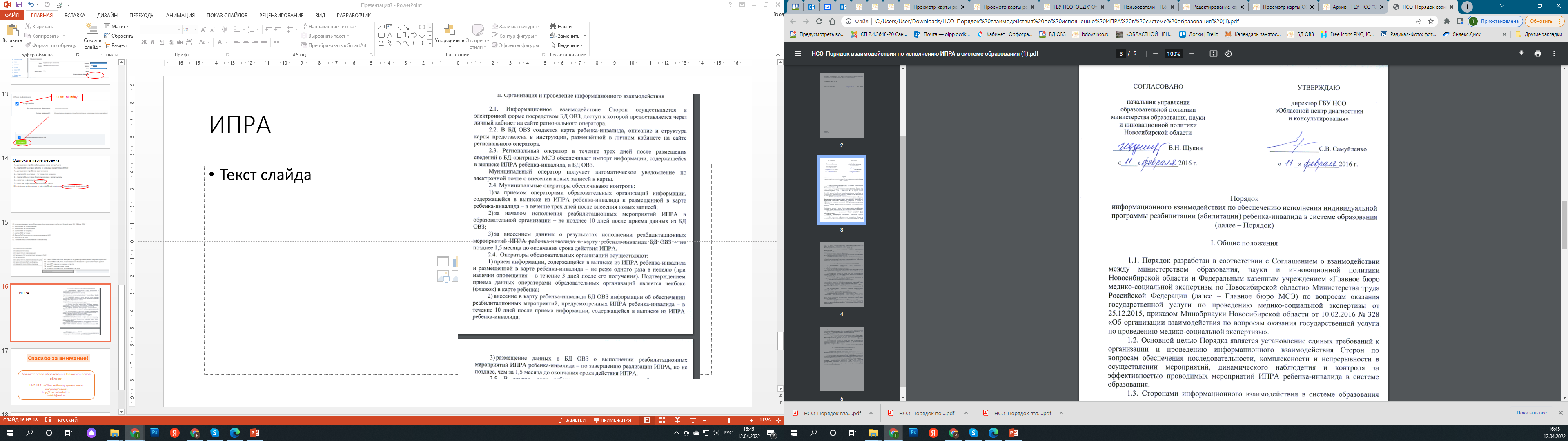 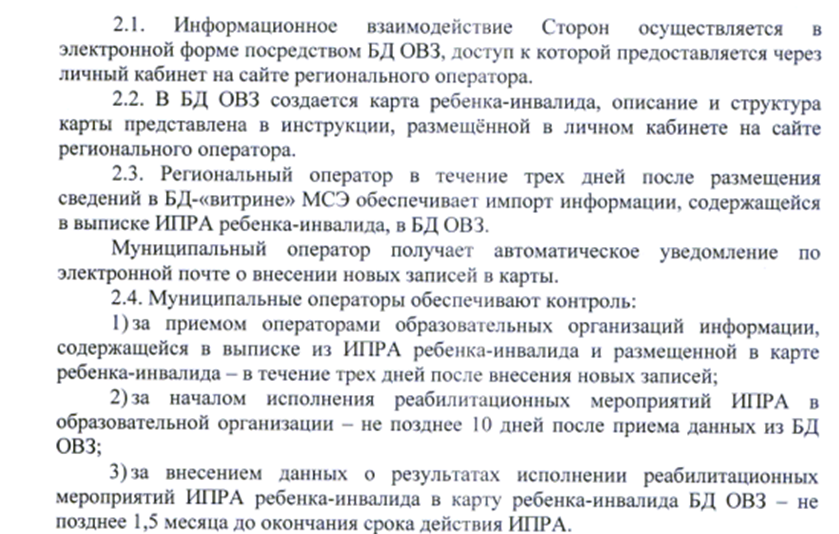 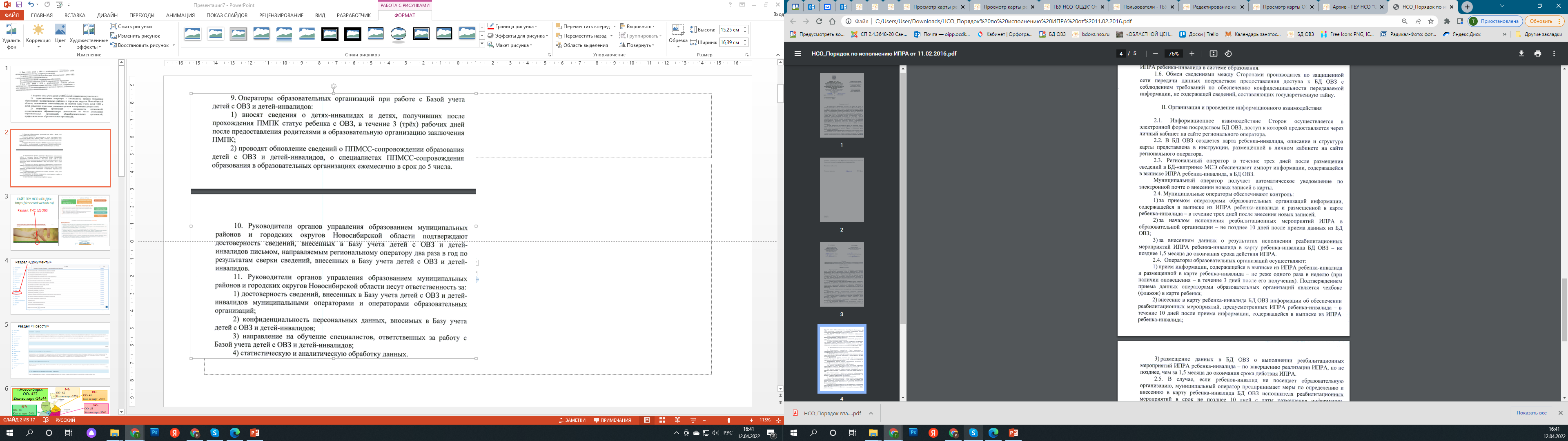 ИПРА
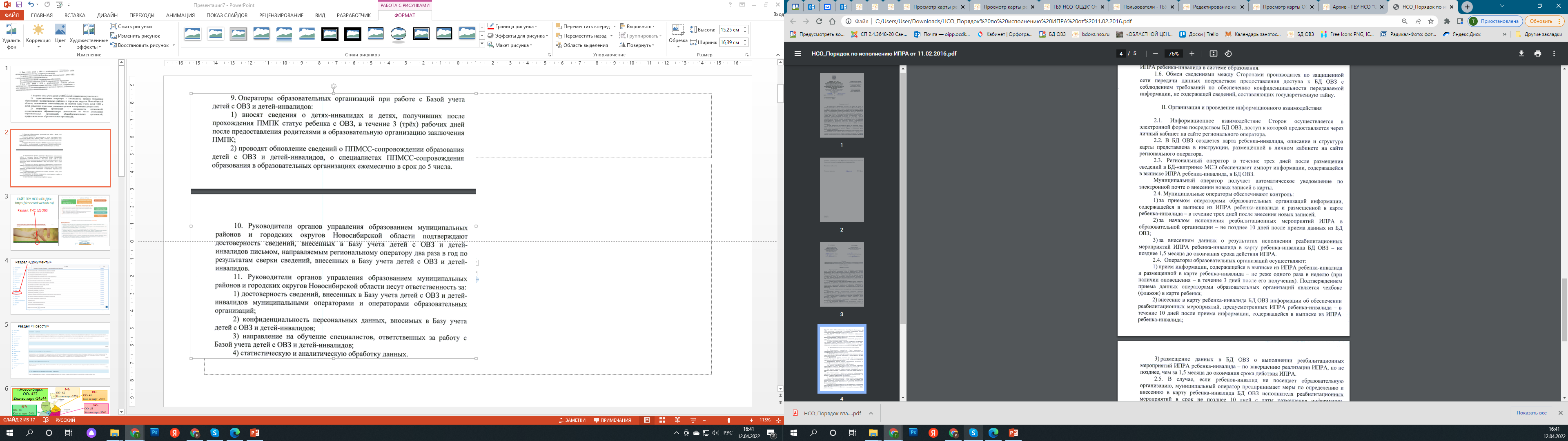 Заявка на архивацию в карте ребенка
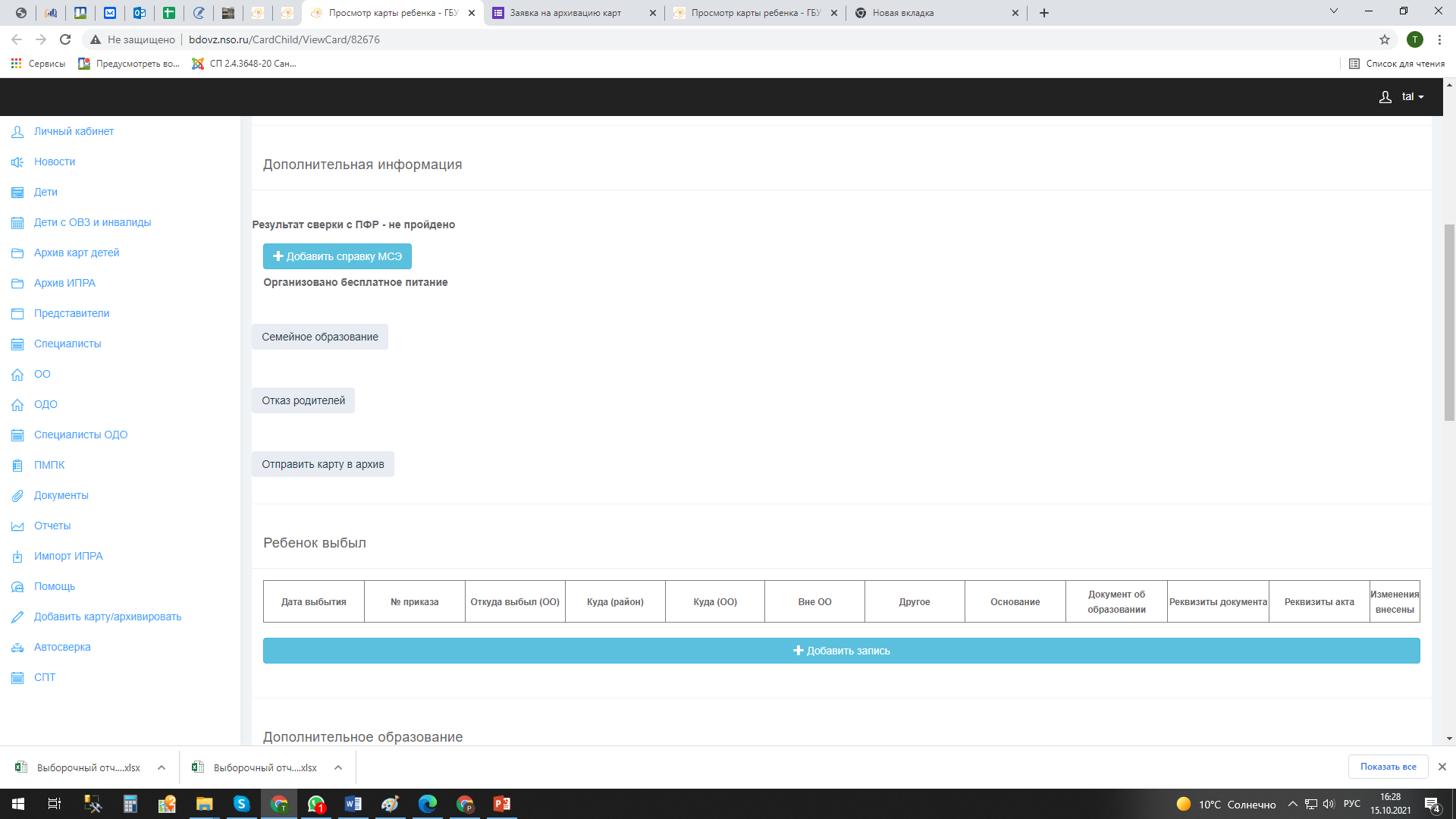 Автоархивация – каждый вторник и пятница!!!
Архивируются карты детей в которых истек срок действия ПМПК и отсутствует инвалидность
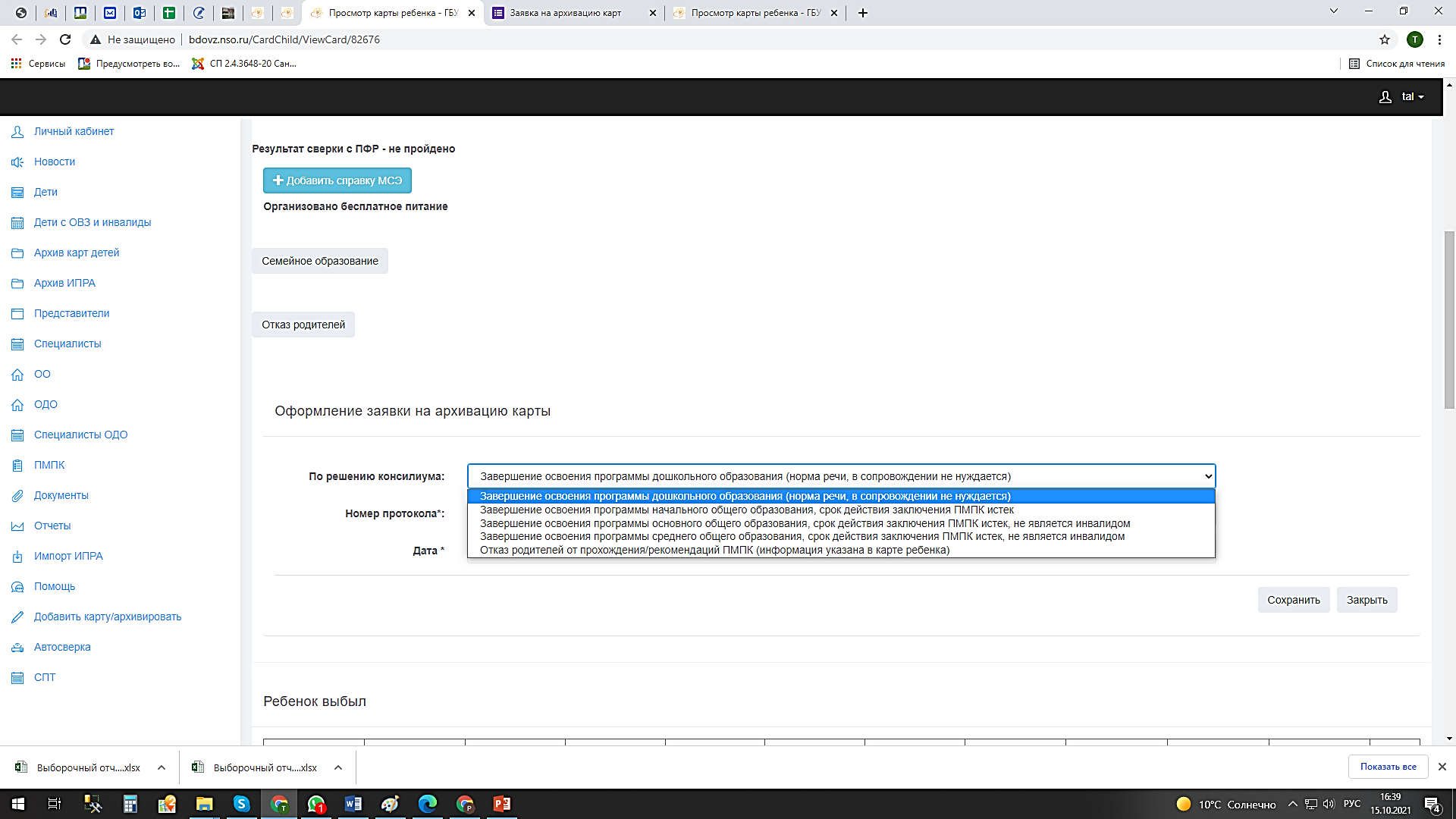 Ребёнок выбыл Карты детей с действительными сроками инвалидности и/или заключения ПМПК - не архивируются!!!
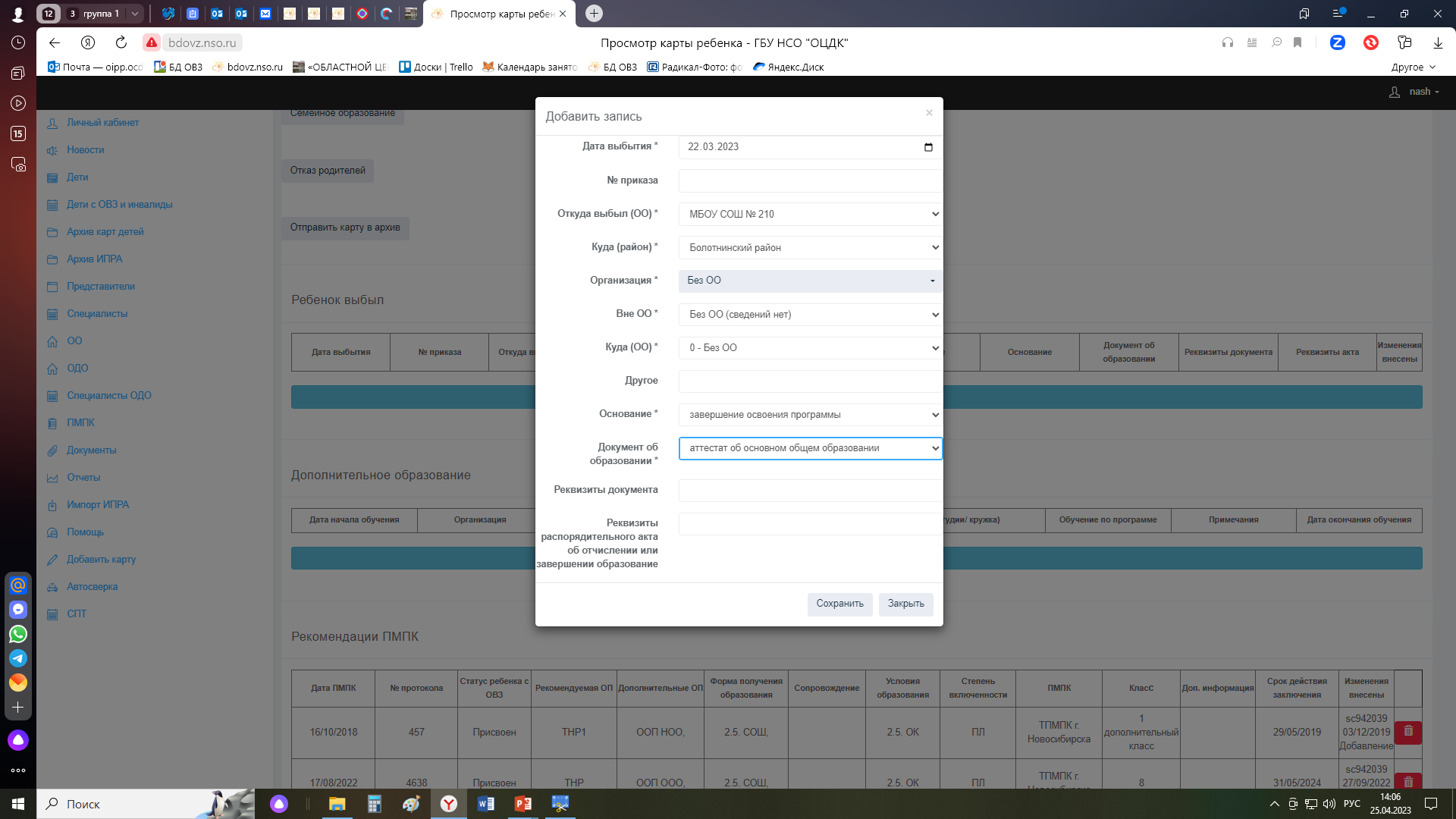 Другое ОО
Направляем карту
СПО или ВУЗ
В район по месту регистрации/
проживания
При указании «завершения образования» от уровня ОО нужно указать документ!!!
Ребёнок выбыл Карты детей с действительными сроками инвалидности и/или заключения ПМПК - не архивируются!!!
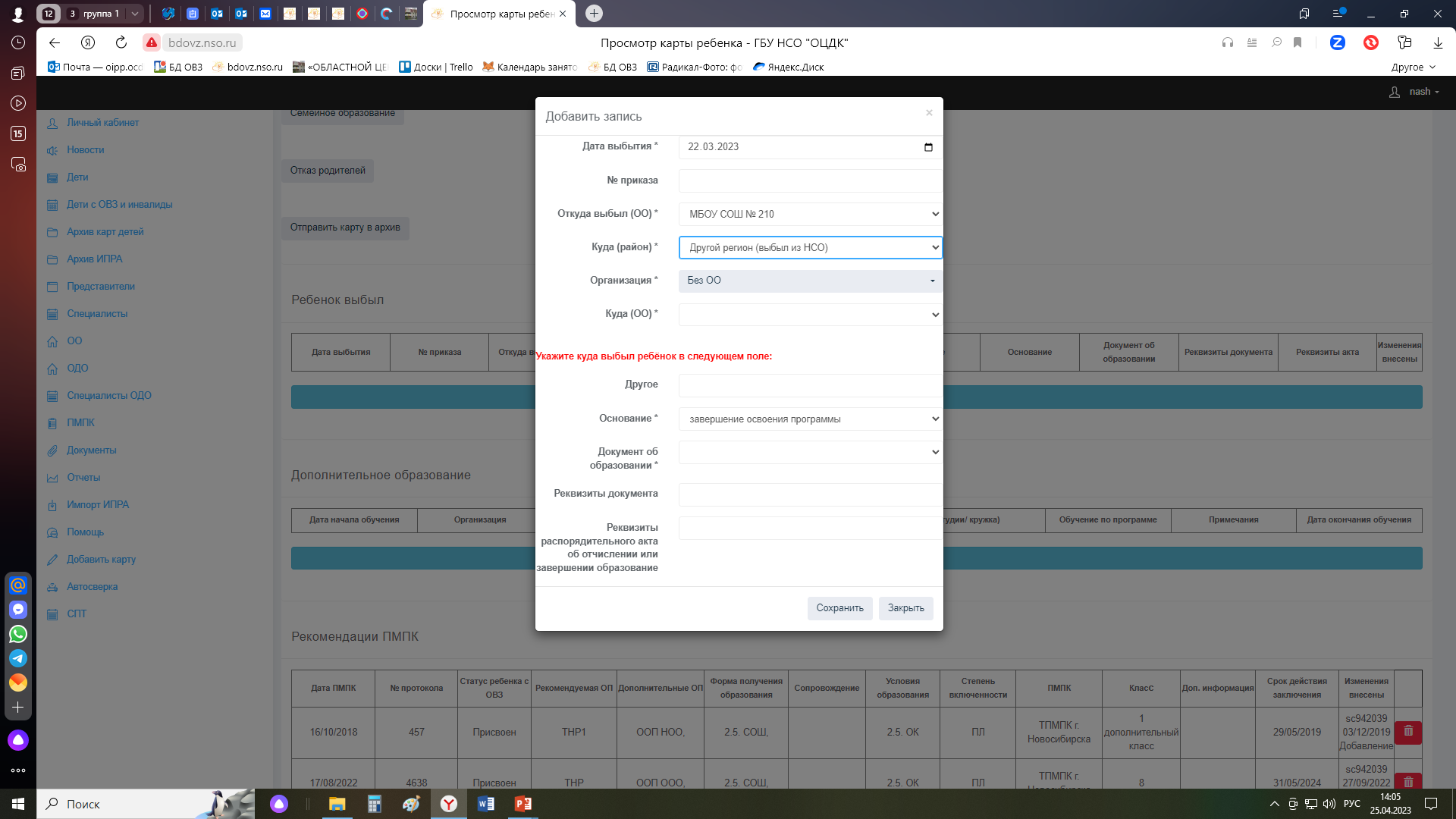 Уточните информацию!!!
«Переехал ……….»
«Свидетельство о смерти______»
Государственное бюджетное учреждение Новосибирской области – Центр психолого-педагогической, медицинской и социальной помощи детям
«ОБЛАСТНОЙ ЦЕНТР ДИАГНОСТИКИ И КОНСУЛЬТИРОВАНИЯ»
http://concord.websib.ru/
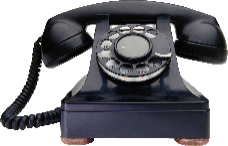 276-05-12
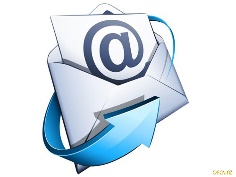 oipp_ocdk@edu54.ru